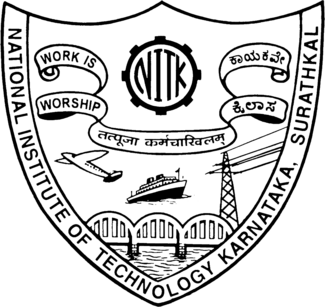 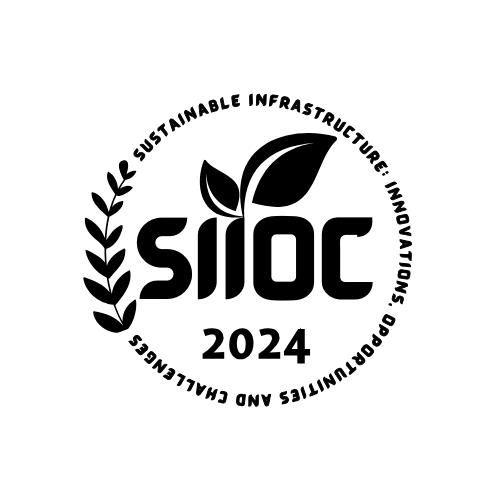 Logo of your organization
Put Title HereReduce the font sizeif required
Name of Presenter
Affiliation/Logo of organization
Sustainable Infrastructure: Innovation, Opportunities and Challenges-2024
30th April – 1st May 2024
NITK Surathkal
SIIOC-2024
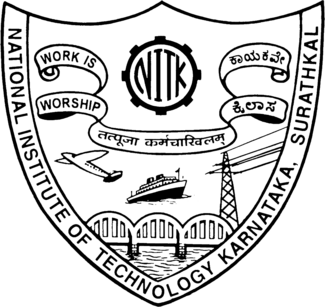 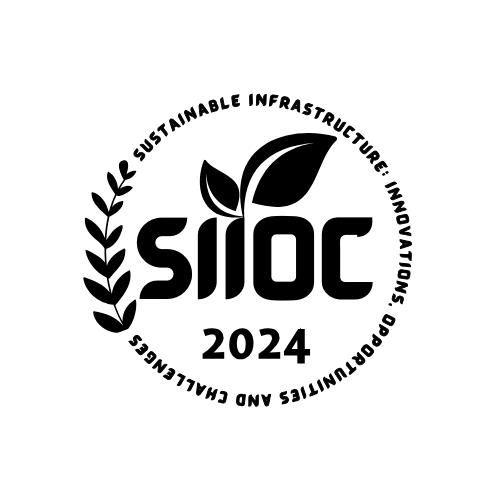 SIIOC-2024
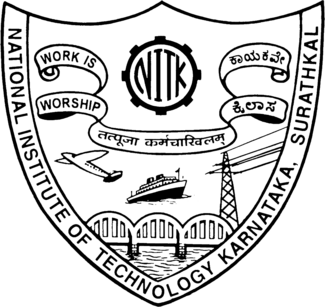 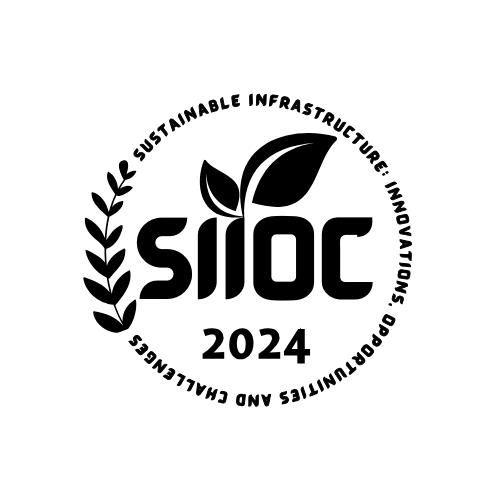 SIIOC-2024
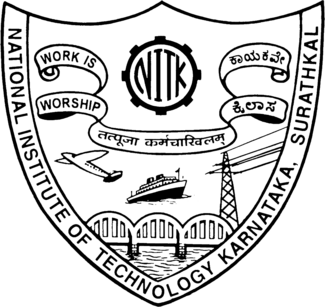 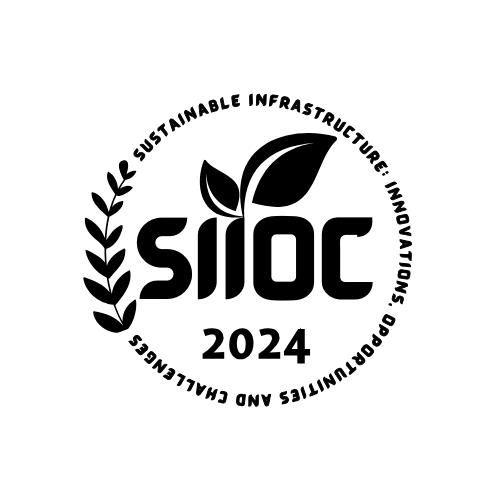 Thank You
SIIOC-2024